Vedení elektrického proudu v polovodičích       9. ročník
Jak lze měnit odpor vodičů
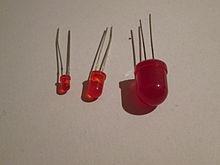 vodič, nevodič a co polovodič???
už víme, že vodiči elektrického proudu jsou nejen kovy, ale za určitých podmínek i kapaliny a plyny;

co ostatní pevné látky???
Pozoruj a popiš!
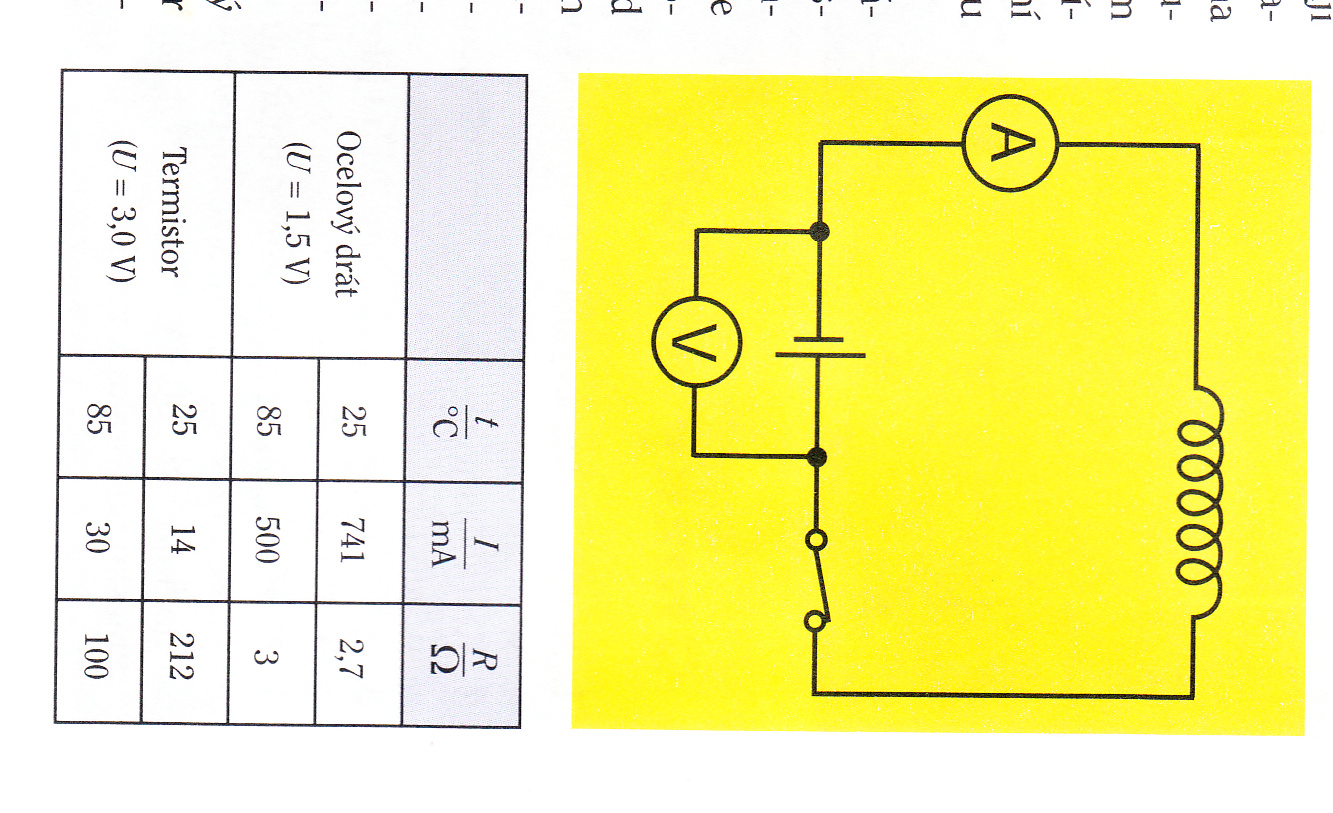 naměřené a vypočítané hodnoty
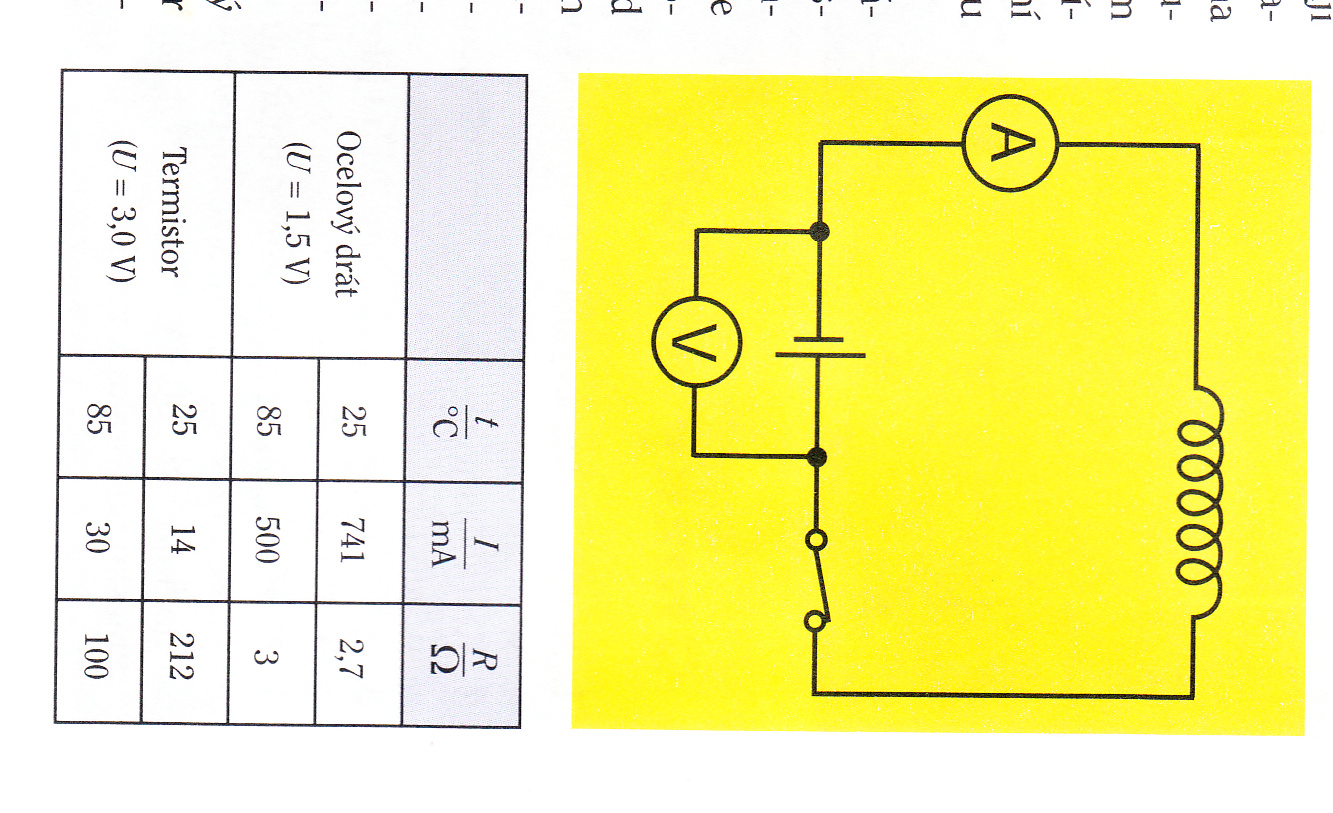 schéma zapojení obvodu s ocelovým drátem
závěr pozorování
ocelový drát (kov) při zahřívání svůj odpor zvětšuje;
naopak termistor při zahřívání svůj odpor zmenšuje;
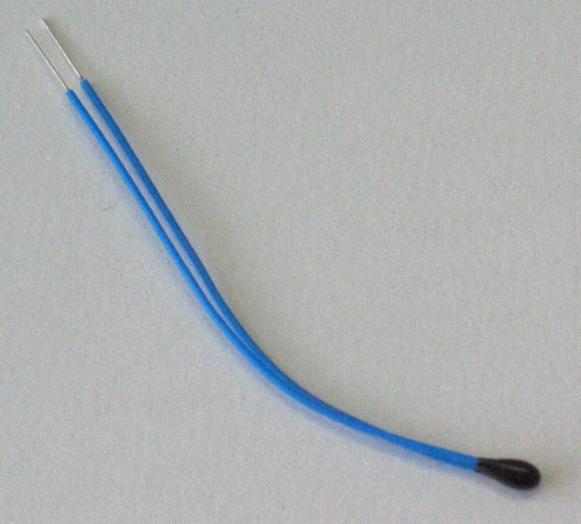 termistor
graf závislosti odporu termistoru na teplotě pro teploty od 25 0C do 300 0C
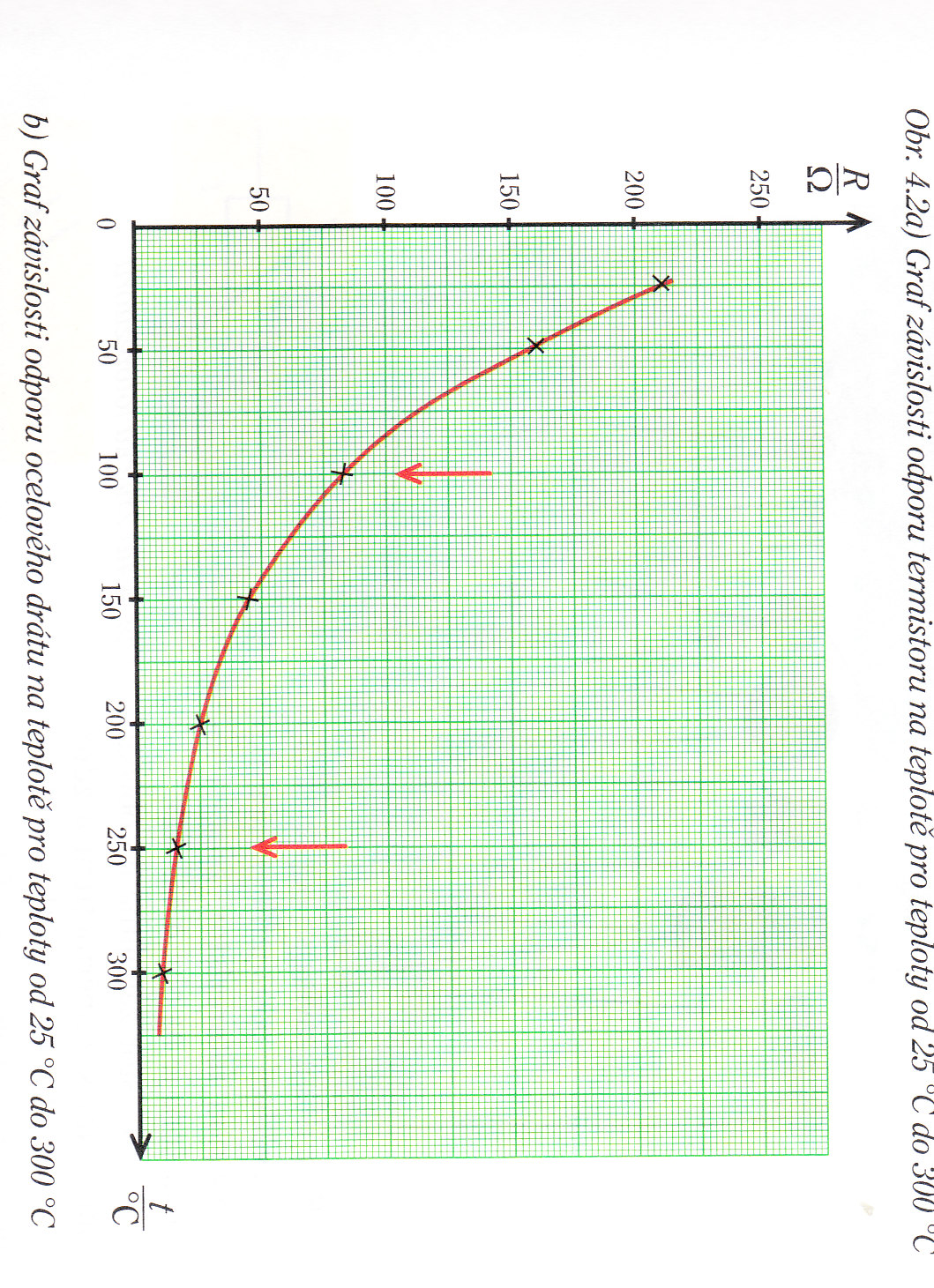 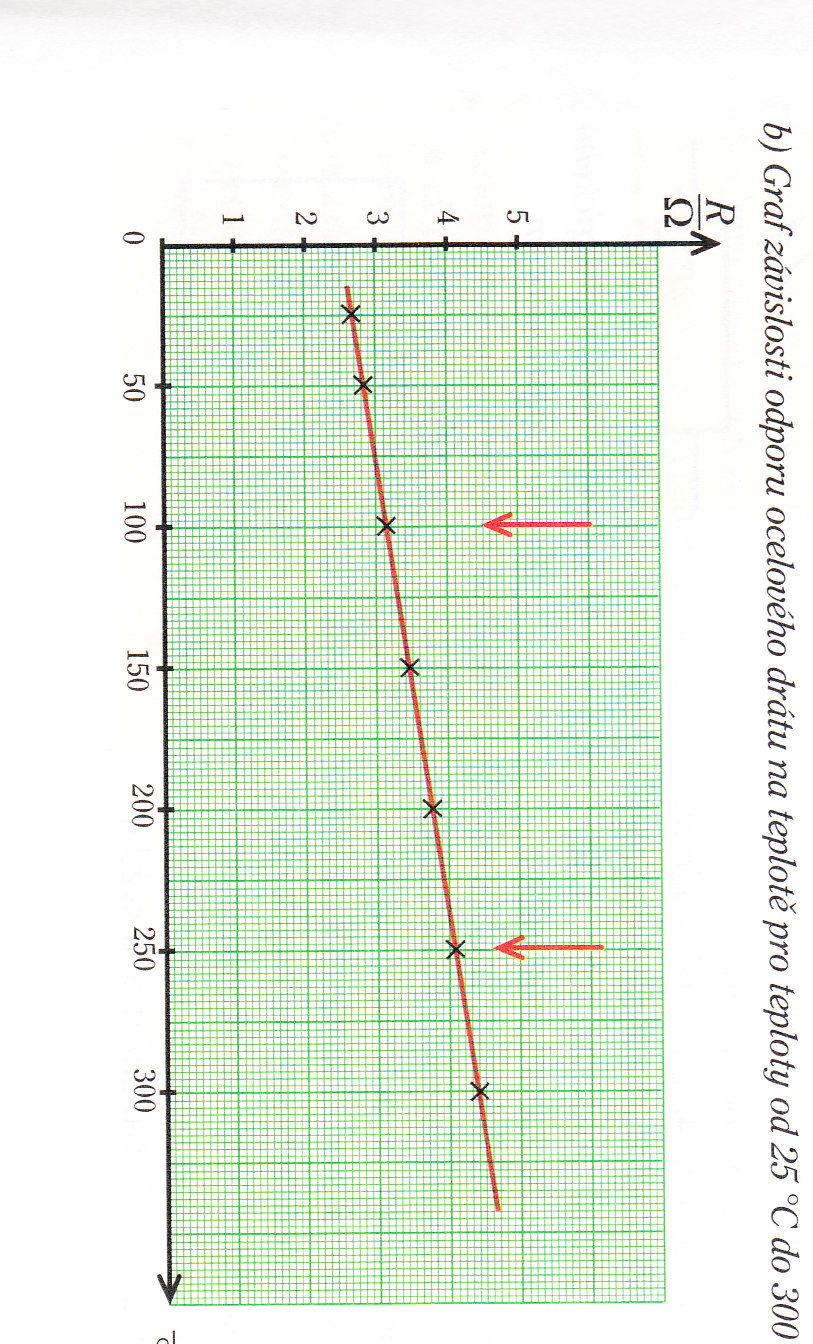 graf závislosti odporu ocelového drátu na teplotě pro teploty 25 0C do 300 0C
kovy x polovodiče
změna odporu u termistoru je výrazně větší než u ocelového drátu;
vodiče, které se chovají podobně jako ocelový drát, jsou kovy;
látky, u kterých se zvyšováním teploty odpor výrazně zmenšuje, patří mezi polovodiče;
Zapiš do sešitu!
El. odpor kovů se s rostoucí teplotou zvětšuje.
El. odpor polovodičů se s rostoucí teplotou zmenšuje.
Elektrický odpor polovodičů se dá snížit zahřátím nebo osvětlením.
termistor
polovodičová součástka;
vyrábí se z oxidů různých prvků (MgO, CoO, Fe2O3);
termistory mají různé tvary;
na změně odporu termistoru se změnou teploty je založeno měření teploty;
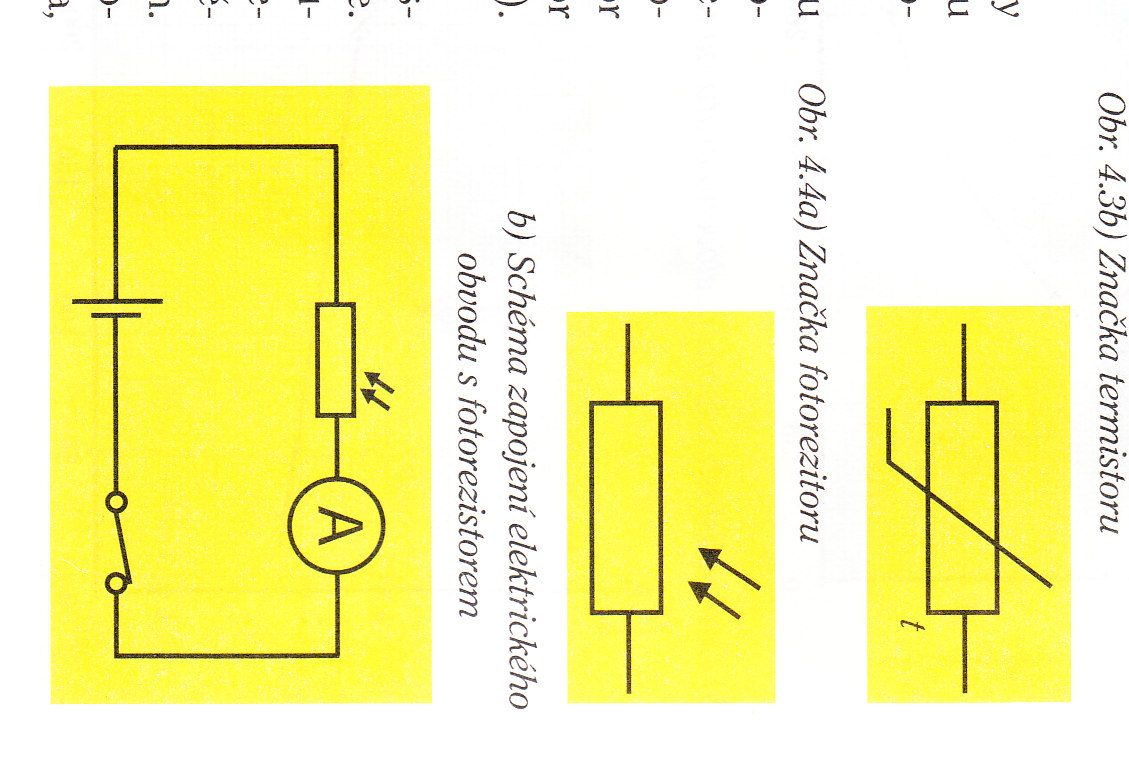 značka termistoru
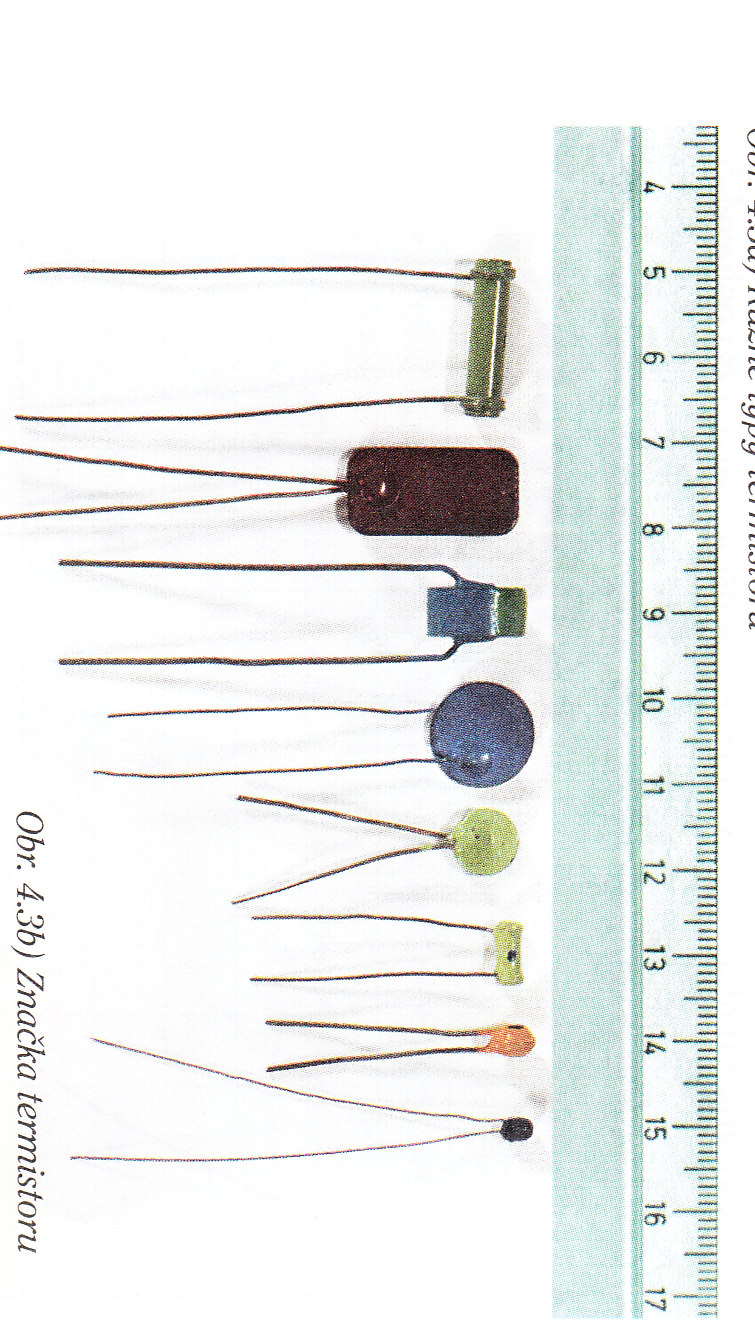 různé typy termistorů
Zapiš do sešitu!
Termistor je polovodičová součástka, jejíž odpor se mění s teplotou.
S rostoucí teplotou se odpor termistoru zmenšuje a při snižování teploty se zvětšuje.
Užití: měření teploty
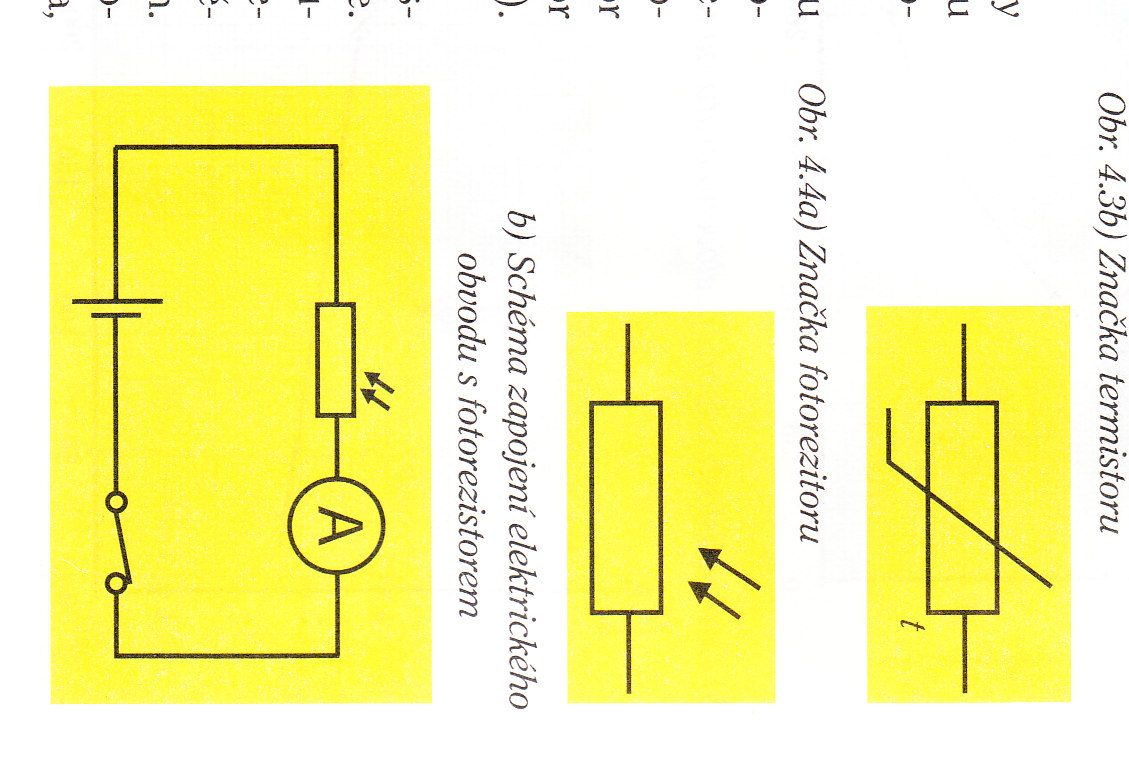 fotorezistor
ke zjištění závislosti odporu látky na osvětlení;
při osvětlení fotorezistoru proud  obvodem s fotorezistorem vzroste, tj. jeho odpor se zmenší; zacloníme-li jej, proud poklesne;
látky, jejichž odpor se mění s osvětlením, patří také mezi polovodiče;
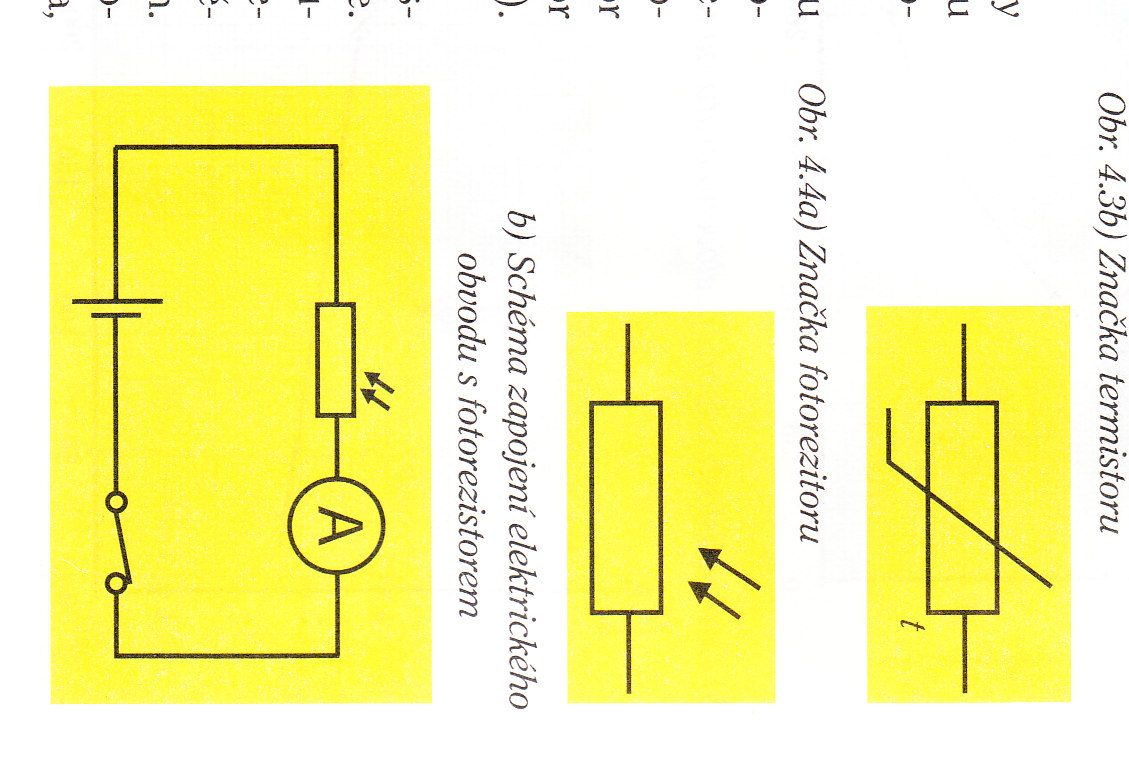 značka fotorezistoru
fotorezistor – použití v praxi
fotoaparát – změna odporu fotorezistoru nastane při střídání tmy a světla;

automatické počítání předmětů – pečiva, lahví;

automatické otvírání a zavírání dveří;
Zapiš do sešitu!
Fotorezistor je polovodičová součástka, jejíž odpor závisí na osvětlení.
Je-li fotorezistor osvětlen více, jeho odpor se zmenší, při poklesu osvětlení se jeho odpor zvětší.
Užití: fotoaparát, automatické počítání předmětů, fotobuňka
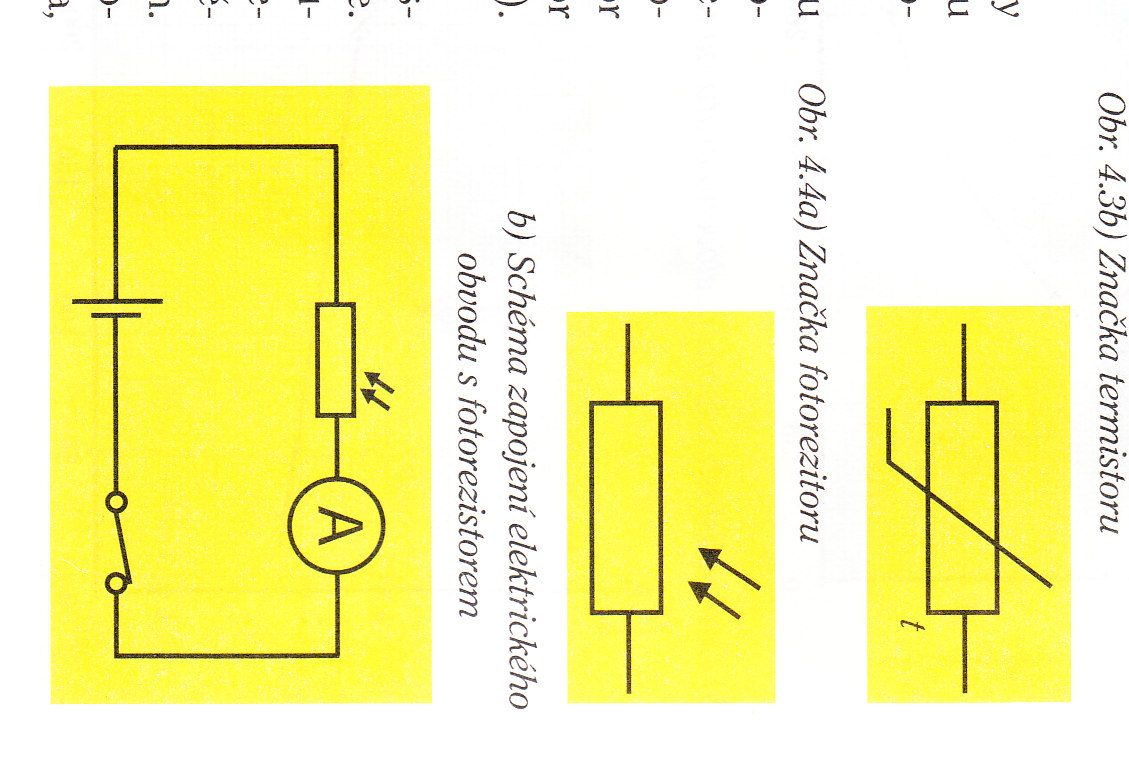 zdroj
KOLÁŘOVÁ, Růžena a Jiří BOHUNĚK. FYZIKA PRO  9. ROČNÍK ZÁKLADNÍ ŠKOLY. Praha: Prometheus, 2000. ISBN 80-7196-193-0.
obrázek termistoru:
 Termistor. In: HELLWIG, Ansgar. Wikipedia: the free encyclopedia [online]. San Francisco (CA): Wikimedia Foundation, 2001- [cit. 2012-04-18]. Dostupné z: http://cs.wikipedia.org/wiki/Soubor:NTC_bead.jpg
obrázek úvodní animace: http://www.spsemoh.cz/vyuka/zel/pn.htm